پنجابی اکھان تے محاورے
بی ایس سیشن
2018-22
کورس کوڈ
Maj/Punj-205
کریڈٹ آورز
03
سمسٹر
IV
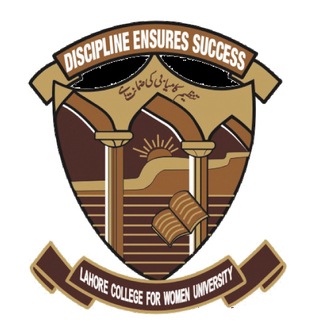 ڈاکٹر عائشہ رحمٰن
اسسٹنٹ پروفیسر،شعبہ پنجابی
لاہور کالج برائے خواتین یونیورسٹی، لاہور
اکھان تے پنجابی اکھان

اکھان اک ٹھوس سچائی
انساناں دے تجربیاں دا نچوڑہوندے نیں
اکھان، کہاوت، اکھوت یاں کہنت اکھواندا اے
Proverb انگریزی وچ اینہوں
عربی وچ مثل تے قول آکھیا جاندا اے
اکھاناں دی بنتر 
اک تک والے اکھان
دوتکاں والے اکھان
نثری گل کلام والے اکھان
پنجابی اکھان تے محاورے
اکھان تے اوہناں دی وضاحت تے جملیاں وچ ورتوں
۱۱۔ دب کے واہ تے رج کے کھاہ
۱۲۔ ڈونگھی واہ ہل ، تیرے گھر وچ نوکری
۱۳۔ سوکلاں تے ہیٹھ ہلاں
۱۴۔ کھیتی کھسماں میتی
۱۵۔ گڈ پوہ تے ہتھیں کھوہ
۱۶۔ ودھیاں بی تے بوہتا جھاڑ
۱۷۔ گھوڑے گھر سلطاناں تے مجھیں گھر وریاماں
۱۸۔ وسے اسوں اناج دی موج
۱۹۔ وسے پوہ تے اوٹھیں ڈھو
۲۰۔ وسے مانہہ تے بوٹے بوٹے کاہ
۱۔بڈھیاں ڈھگیاں دی واہی ، اگن دبھ کے کاہی
۲۔ جٹ دے جوں پکے، سکی ماں نوں مارے دھکے
۳۔ جدوں کال کڈھے ساؤنی کڈھے 
۴۔ جس دی روڑی ، اس دی موڑی
۵۔ بی چنگا پاویں بھانویں چین توں منگاویں
۶۔ جیہدا وگے کھال اوہنوں کیہ آکھے کال
۷۔ جیہدے ڈھگے ماڑے اوہدے کرم وی ماڑے
۸۔ جینہوں ستھرا بی ہتھ آوے اوہ خوشیاں کیوں نہ مناوے
۹۔ جنی واہ اونی گاہ
۱۰۔ جنی گوڈی اونی ڈوڈی
پنجابی اکھان تے محاورے
۱۔ بھادروں بدلا رنگ تے گورا کالا اکو رنگ
۲۔ بھادروں دا چھلا اک سنگ سُکا اک سنگ گلا
۳۔ جیٹھ ہاڑ کچھیں تے ساون بھادریں رکھین
۴۔ رُتاں مڑ مڑ آوندیاں مریا مڑے نہ کوئی
۵۔ کالی گھٹا ڈراؤنی دھولی وسن ہار
۶۔ واوگے تے کیہڑا رکھ نہیں ڈولدا
۷۔ ہوا وگے تے چوہے دی کھڈ وچ وی لگدی اے
۸۔ بدل گئے لمے دااُٹھ نی رنیں موڑھا ڈاہ
موسماں تے رتاں بارے اکھان